Digital Numbers
The Remote Sensing world calls cell values are also called a digital number or DN. 
In most of the imagery we work with the DN represents the strength of the signal (amount of light) that is assigned to each grid cell (pixel).

Low or None - Lowest DN (0 is at bottom of scale)
High - Maximum value (depends on radiometric resolution)
Others - Scaled in between (number of possible increments depends on radiometric resolution)
Landsat 8 Bands
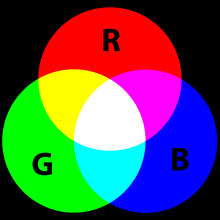 Problem
The human eye sees only Red, Green, and Blue
And various shades of gray
How do we examine other spectral values?
Computer monitor uses red, green, and blue to create color images
You assign your choice of satellite band to each primary color
Brightness of each color is determined by each pixel value in each band
Result is a color image with each pixel’s color determined by combination of RGB of different brightness.
Assigning Bands to Primary Colors
Computer monitor uses red, green, and blue to create color images
You assign your choice of satellite band to each primary color
Brightness of each color is determined by each pixel value in each band
Result is a color image with each pixel’s color determined by combination of RGB of different brightness.
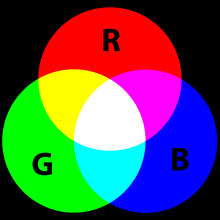 True Color Composite
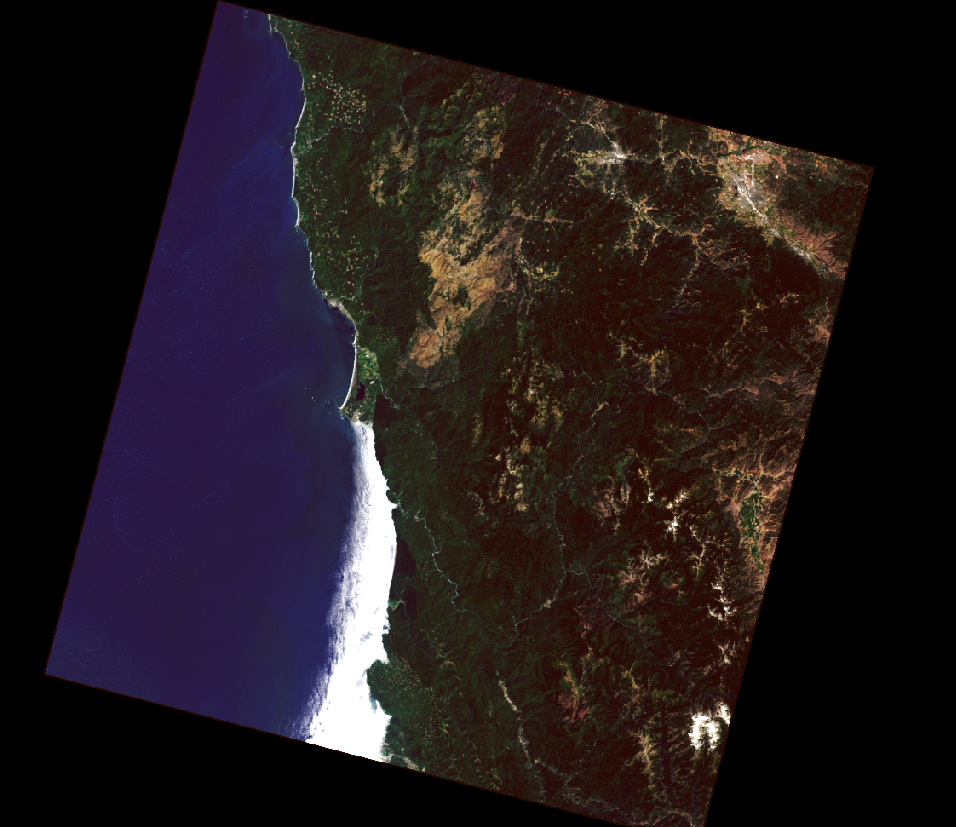 False Color Composite
Image Bands
False Color Composite:
Any other band combination other than true color: NIR color composite
Near Infrared Band – Red Channel
Red Band– Green Channel
Green Band – Blue Channel

Together they form a false color composite
Satellite Data Spatial Resolution
MODIS:                  250 - 1000 m
Landsat MSS:        80 m
Landsat 5, 7, 8:     30 m (15 m panchromatic)
SPOT:                     20 m 
ASTER:                   15m
Digital Globe         0.4 m (0.3m new)
Spatial Resolution
Landsat 8:     30 m
30 m
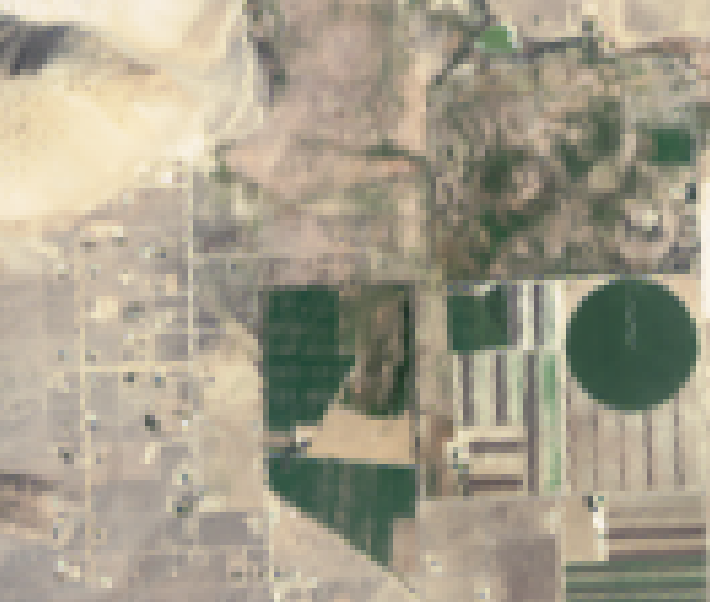 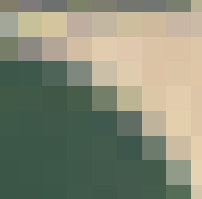 30 m
Each Landsat 8 pixel is 30m x 30m  or 900m2
Spatial Resolution
WorldView 3 (DigitalGlobe):     
0.4 (0.3) m
0.4 m
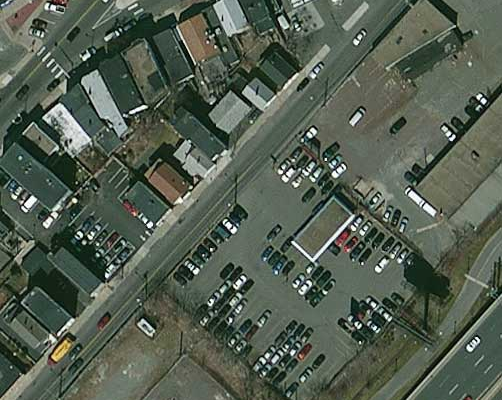 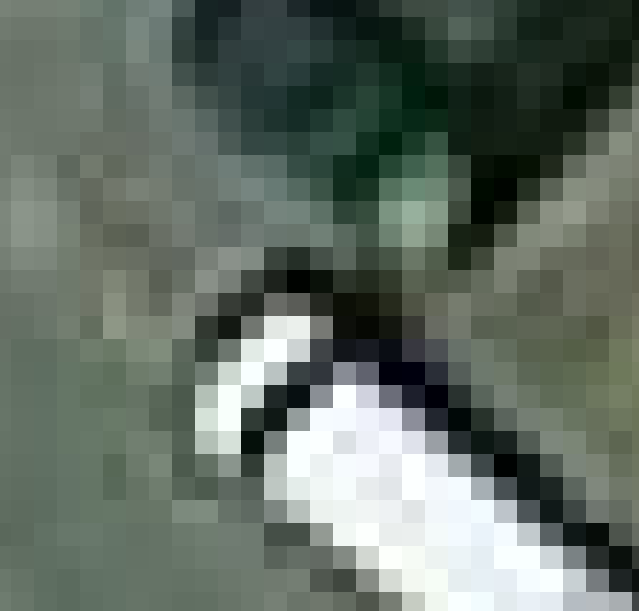 0.4 m
Each WorldView-3 pixel is 0.4m x 0.4m  or 0.16m2
Landsat  Spectral Resolution
Temporal resolution
Time between two subsequent data 
     acquisitions for an area or “return time”

All of the Landsat satellites have a 16-day return time

MODIS has a 1-2 day return time.
Return Time (Temporal Resolution)
Depends on:
Orbital characteristics
Swath width
Ability to point the sensor